高中英语  选择性必修第四册 人教版
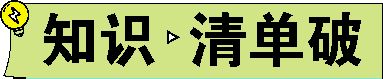 Ⅰ.核心单词
(A)写作词汇—写词形
1.　bonus    n.意外收获;奖金;红利
2.　ridiculous    adj.愚蠢的;荒谬的;荒唐的
3.　dignity    n.庄重;庄严;尊严
4.　salary    n.薪水;薪金
5.　absurd    adj.荒谬的;荒唐的
6.　nail    n.指甲;趾甲;钉子vt.(用钉子)钉牢;固定
7.　ladder    n.梯子;阶梯
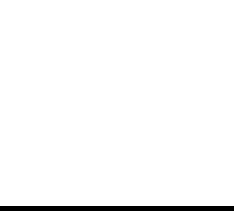 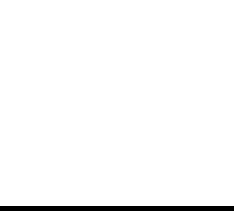 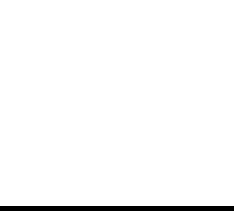 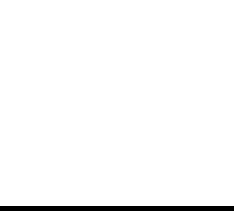 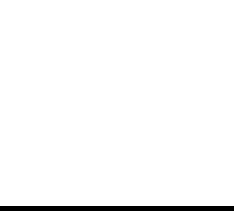 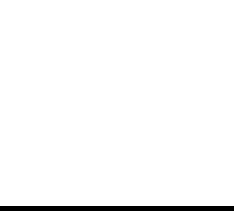 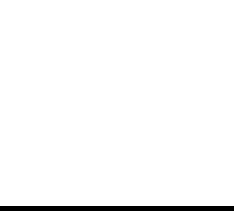 8.　whereas    conj.然而;但是;尽管
9.　fare    n.车费;船费;飞机票价
10.　weekly    adj.每周的n.周刊
11.　chairwoman    n.女主席;女董事长;女委员长
12.　flour    n.面粉;(谷物磨成的)粉
13.　superior    adj.更好的;占优势的;(在级别或重要性上)更高的
14.　inaction    n.无行动;不采取措施
15.　labour    n.劳动(者);体力劳动vi.奋斗;努力工作
16.　leather    n.皮革;[pl.]皮衣;皮外套
17.　inch    n.英寸(长度单位,等于2.54厘米)
18.　backwards/backward    adv.向后;倒着;往回
19.　grip    vt. & vi.紧握;抓紧
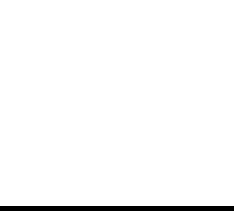 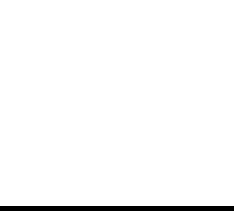 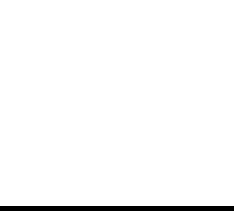 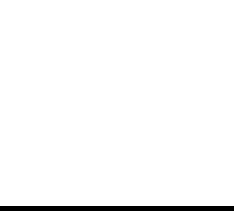 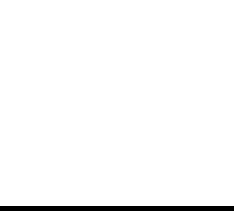 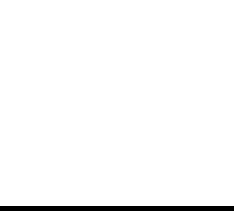 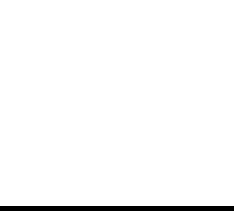 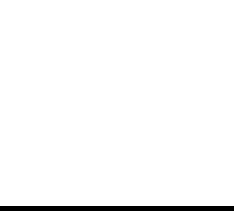 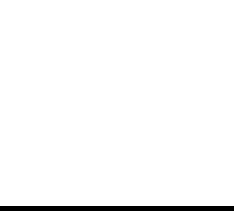 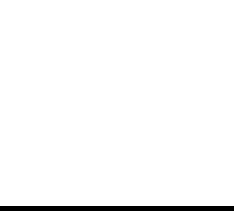 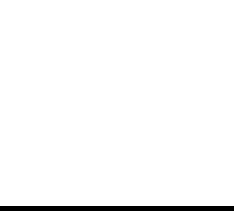 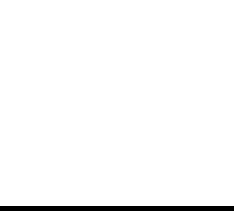 20. 　niece    n.侄女;外甥女
21.　fetch    vt.(去)拿来;(去)请来
22.　handkerchief    n.手帕;纸巾
23. 　lamp    n.灯;台灯
24.　pace    n.速度;步伐;节奏 vt. & vi.确定速度;调整节奏
25.　random    adj.随机的;不可思议的
26.　mud    n.泥;泥浆
(B)阅读词汇—明词义
1.fiction n.　小说;虚构的事     
2.integrity n.　诚实正直;完整;完好     
3.suspend vt.　悬;挂;暂停;暂缓     
4.rumour n.　谣言;传闻
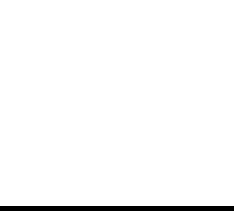 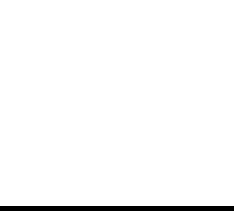 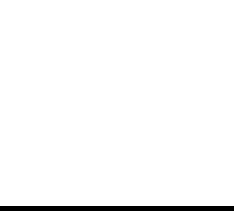 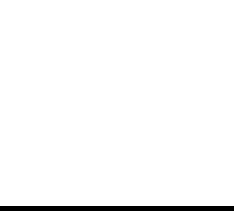 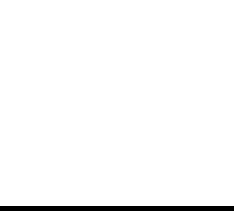 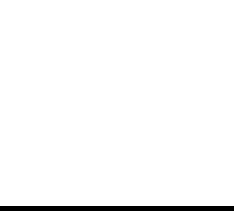 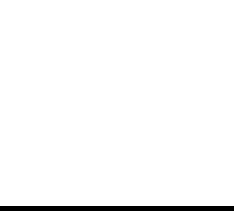 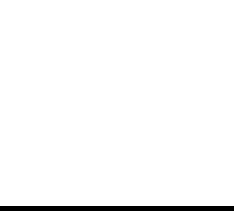 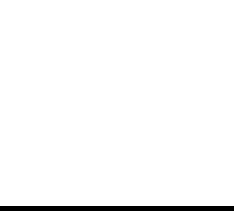 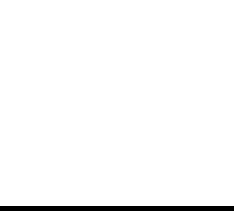 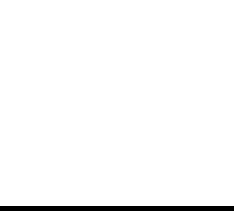 5.presume vt. & vi.　假设;假定     
6.venue n.　活动场地(如音乐厅、会场等)    
7.alien n.　外星人(生物);外国人     adj.　陌生的;外星的;外国的    
8.blurred adj.　模糊不清的;难以区分的     
9.lever n.　操纵杆;杠杆     
10.panel n.　控制板;仪表盘;专家咨询组     
11.hazy adj.　模糊的;朦胧的;困惑的     
12.puff n.　(烟、气等的)一缕;少量;喘息     
13.maximum adj.　最大极限的     n.　最大量;最大限度     
14.jolt n.　震动;摇晃;颠簸     vt. & vi.　(使)震动;摇晃    
15.flip vt.& vi.　(使)快速翻转;(用手指)轻抛    
16.stun vt.　使震惊,使昏迷
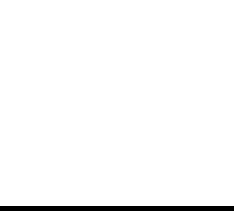 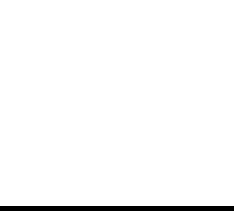 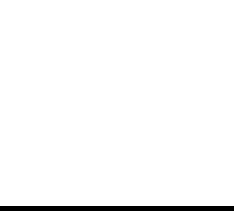 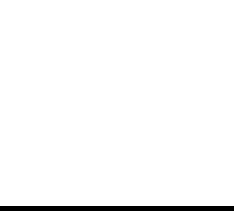 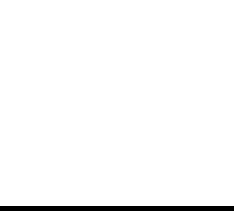 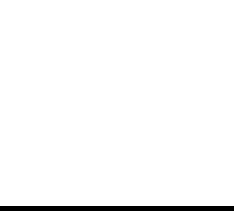 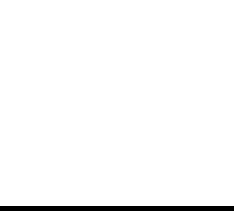 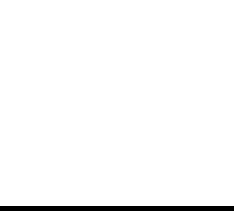 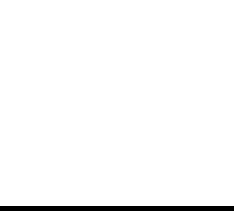 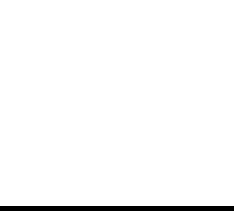 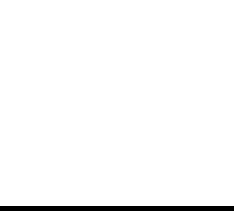 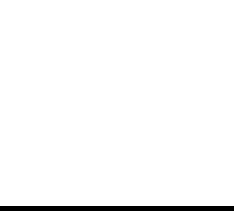 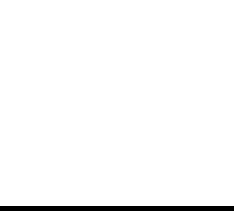 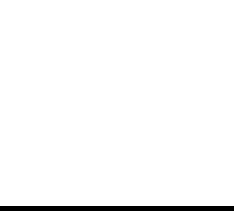 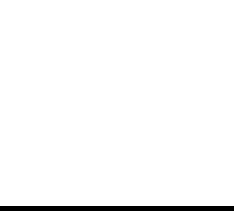 (C)拓展词汇—灵活用
1.　appointment    n.预约;约会;委任→　appointed    adj.指定的→　appoint    v.任命;委任;安排,确定(时间、地点)
2.　salesman    n.售货员;推销员→　saleswoman    n.女售货员;女推销员
3.　guilty    adj.内疚的;有罪的;有过失的→　guiltily    adv.内疚地;有罪地→
    guilt    n.犯罪;内疚
4.　dismiss    vt.让(某人)离开;解散;解雇;消除→　dismissal    n.解雇,开除
5.　declare    vt.表明;宣称;公布→　declared    adj.公开宣布(或声明、表态)的→　declaration    n.申报(单);宣布;公告;声明(书)
6.　calculate    vt.计算;核算;预测→　calculated    adj.精心策划的;蓄意的→
　calculator    n.计算器
7.　gramme/gram    n.克(重量单位)→　kilogramme/kilogram    n.千克(重量单位)
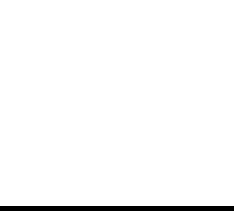 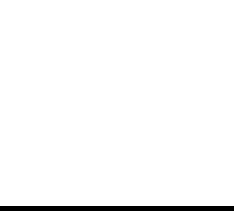 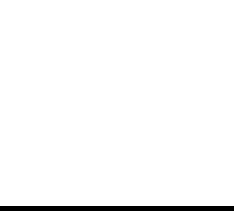 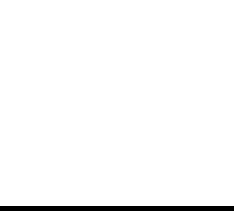 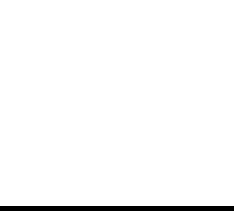 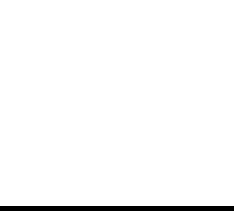 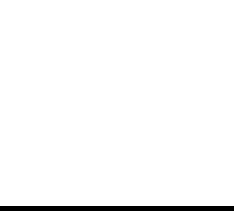 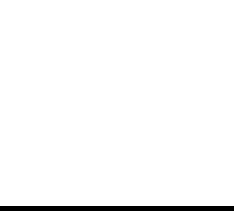 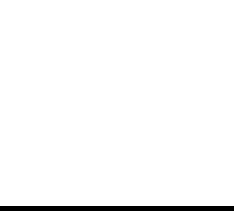 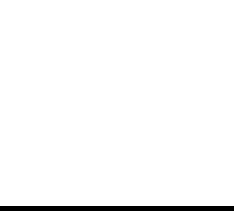 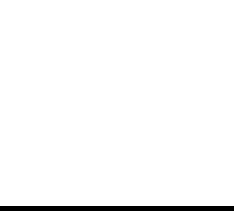 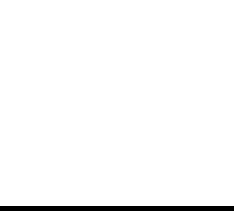 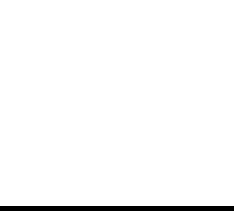 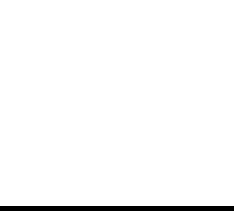 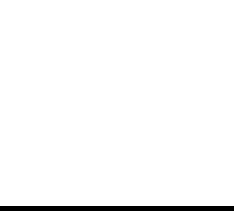 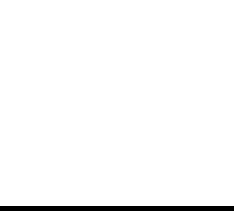 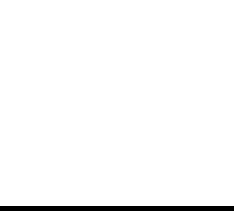 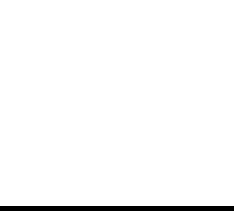 8.　division    n.分开;分隔;差异;除(法) →　divided    adj.分裂的;有分歧的→
    divide    v.分割;使分离
9.　urge    n.强烈的欲望;冲动vt.催促;力劝;大力推荐→　urgency    n.紧急;催促;紧急的事→　urgent    adj.紧急的;催促的
10.　explode    vi. & vt.爆炸;爆破→　explosive     adj.易爆炸的;爆炸性的;易爆发的→　explosion    n.爆炸;爆破;激增
11.　overstatement     n.夸大;夸张→　overstate     vt.夸张;夸大
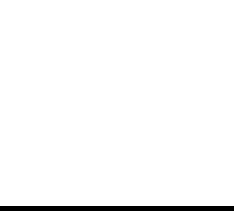 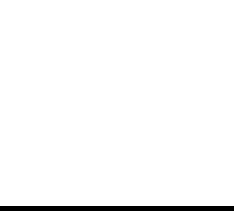 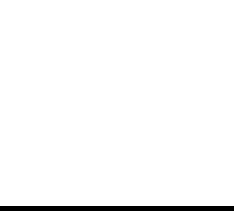 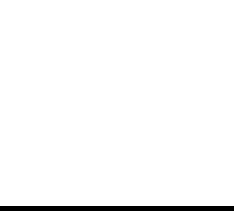 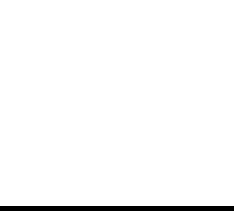 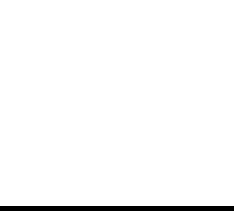 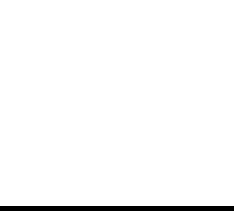 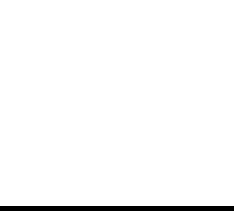 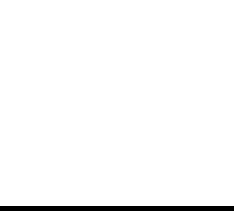 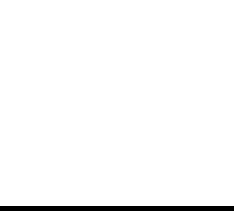 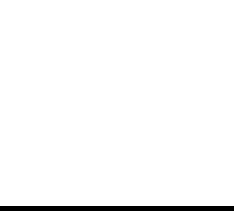 Ⅱ.重点短语
1.science fiction (informal sci-fi) 　科幻小说(或影片等)    
2.　test out    检验;测试
3.more like　更像是;更接近     
4.　on a...basis    根据;以……的方式(基准)
5.　pros and cons    事物的利与弊;支持与反对
6.superior to　比……更好;更胜一筹     
7.　take over    占上风;取而代之;接管;接手
8.　conflict with    与……冲突或抵触
9.　turn out    关掉;熄灭;在场;使朝外;结果是
10.fall away　(逐渐)减少;消失     
11.have an urge to　有强烈的欲望做某事
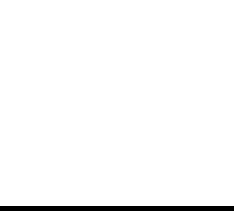 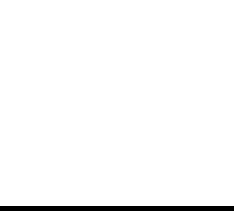 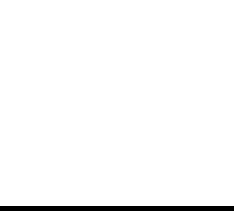 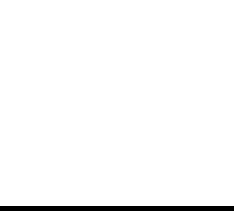 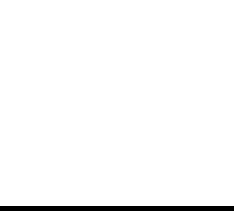 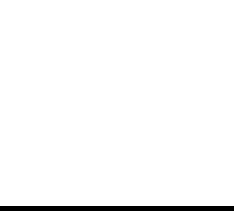 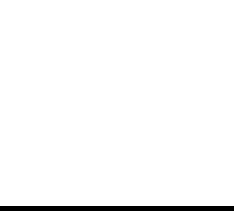 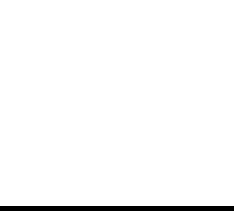 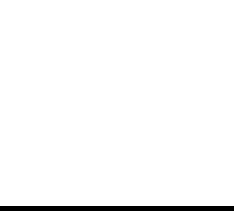 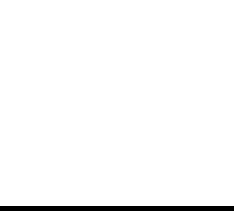 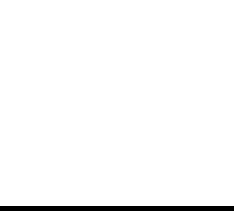 Ⅲ.经典结构
1.当她转过身时,格拉迪丝·克拉芬站在那里。
As she turned around,　there stood    Gladys Claffern.
2.它建议她邀请格拉迪丝和她的朋友们到家里来,时间就定在它离去和拉里回来之前的那个晚上。
He suggested that 　she invite     Gladys and her friends 　to     the house the night before he was to leave and Larry was to return.
3.她听见它宣称第二天它不想离开她,并且它不仅仅只是想让她高兴。
She heard him　declare that     he did not want to leave her the next day, 　and that    
he felt more than just the desire to please her.
4.无论谁被指控犯罪,在被证实有罪之前应被假定为无罪。
　Whoever is charged with     a crime should be presumed innocent until proven otherwise.
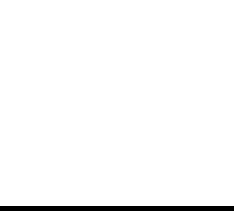 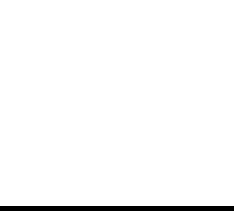 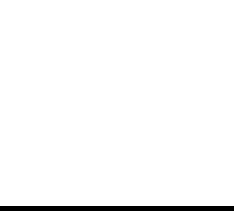 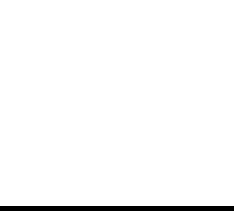 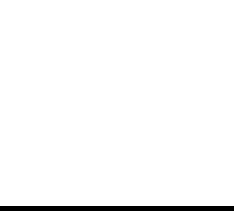 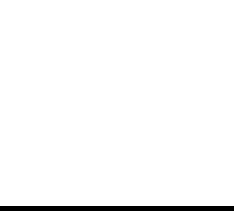 5.我很荣幸被邀请在这次国际人工智能大会上发言。
　It is a great honour     for me to be invited to address this international AI confer-ence.
6.是在今天的10点钟,所有时间机器中的第一台开始了它的职业生涯。
　It was    at ten o'clock today 　that     the first of all Time Machines began its ca-reer.
7.只要我以最快的速度行驶,就没有关系。
　So long as    I travelled at maximum speed, it didn't matter.
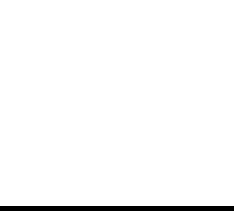 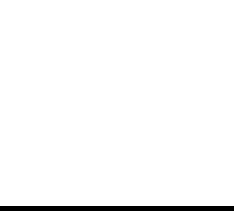 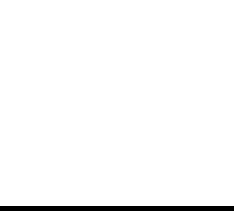 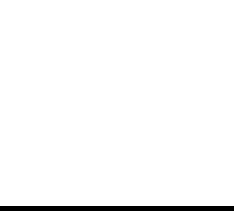 Ⅳ.长难句分析
1.Claire didn't want the robot in her house, especially as her husband would be away on a business trip for three weeks, but Larry persuaded her that the robot wouldn't harm her or allow her to be harmed.
分析:本句是一个but连接的　并列    复合句。在第一个分句中especially后的as引导　时间状语    从句;在第二个分句中that引导　宾语    从句,在该从句中or连接两个并列的　谓语动词    。
句意:克莱尔不想让机器人进她家,尤其是当她丈夫要出差三个星期的时候,但拉里劝她说,机器人不会伤害她,也不会允许她受到伤害。
2.Claire thought it was ridiculous that she was being offered sympathy by a robot, but she gradually admired his wisdom and integrity and began to trust him.
分析:本句是一个　but    连接的并列复合句。在第一个分句中it was ridiculous
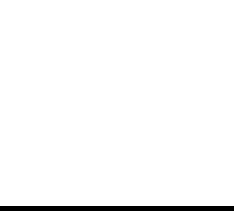 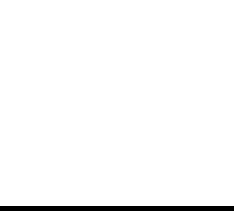 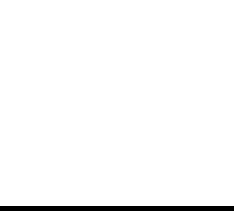 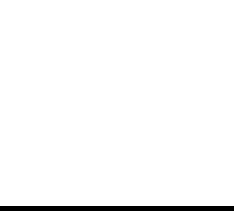 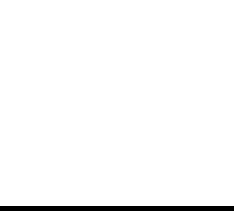 that she was being offered sympathy by a robot是省略了引导词　that    的宾语从句,在该宾语从句中it是　形式主语    ,that引导的从句是真正的　主语    。在第二个分句中　admired    和　began    是并列的谓语动词。
句意:克莱尔觉得她正被一个机器人同情很可笑,但她渐渐佩服它的智慧和正直,并开始信任它。
3.When it comes to games, 2017 became a year in which AI defeated humans in so many games that AI researchers say that it will not be long before AI can win at al-most everything.
分析:在句中When引导　时间状语    从句,in which是“介词+which”引导
　定语    从句,在从句中包含so...that引导的　结果状语    从句,而在该从句中又含有　that    引导的宾语从句,而该宾语从句又包含before引导的　时间状语    从句。
句意:说到比赛,2017年是人工智能在如此多的比赛中击败人类的一年,以至于人
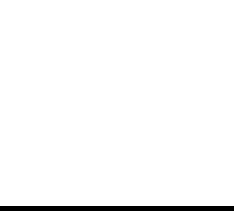 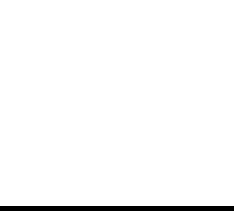 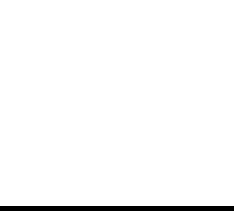 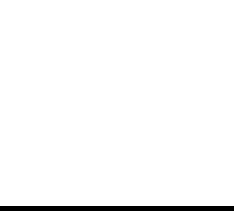 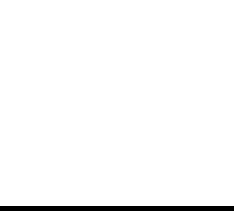 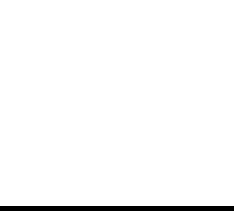 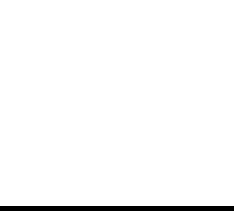 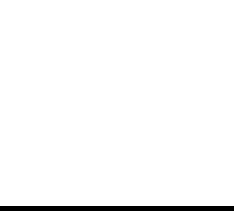 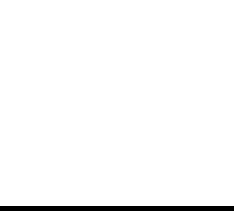 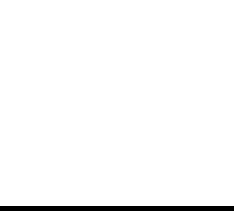 工智能研究人员表示,用不了多久,人工智能就能在几乎所有的事情中获胜。
4.The sun and moon looked as if they were being thrown across the sky, but soon there was division between night and day. 
分析:本句是一个but连接的　并列    复合句,but前面的分句中as if引导　表语    从句。
句意:太阳和月亮看起来就像被抛过天空,但很快就有了昼夜之分。
5.But if I stopped and the same space was being occupied by something else, we would be forced together and explode like a bomb!
分析:本句是一个　主从    复合句,其中we would be forced together and explode like a bomb是　主句    ;if引导　条件状语    从句,而该从句又含有and连接的两个　并列分句    。
句意:但是如果我停下来,同样的空间被其他东西占据了,我们就会被挤在一起,然
后像炸弹一样爆炸!
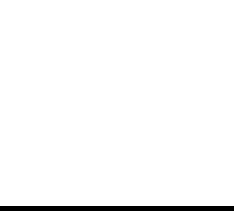 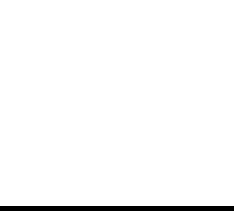 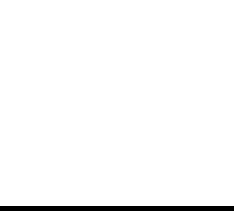 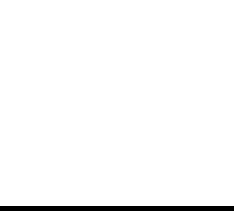 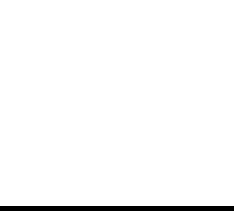 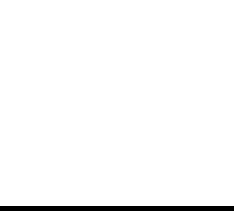 Ⅴ.必备语法
——被动语态的复习
1.Now she 　was being looked    (look) after by a robot that looked so human, and it was disturbing.
2.Whoever is charged with a crime should 　be presumed    (presume)innocent until proven otherwise.
3.Working efficiency 　has been improved    (improve) since this new software was adopted.
4.As my pace grew faster, the walls of the laboratory fell away, and I 　was left    (leave) in the open air.
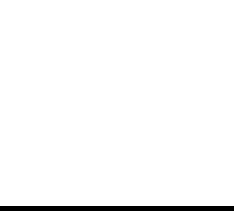 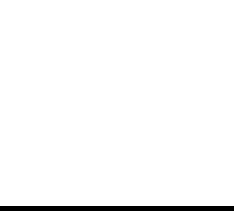 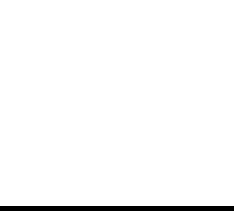 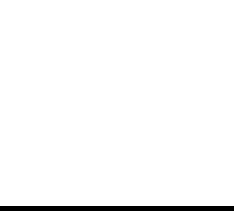 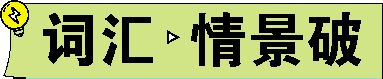 |appointment n.预约;约会;委任
　　She had an appointment to paint her nails, then she went into an expensive clothes shop.(教材P2)她约好了去做美甲,然后走进一家昂贵的服装店。
 情景导学
It is usually necessary to make an appointment with a doctor.通常有必要和医生预约个时间。
I have a tight schedule today, so let's appoint another day for the rest of our business.今天我的日程很紧,因此我们另约一天来处理其余的事务吧。
Having graduated from college, he was appointed to hold a position in the physics department.大学毕业后,他被委派去物理系任职。
Zhang Zheng was appointed as captain of China's first aircraft carrier “Liaoning”.
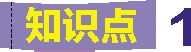 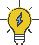 张峥被任命为中国第一艘航空母舰“辽宁”号舰长。
 归纳拓展
①make/have an appointment 　with     sb. 和某人预约/有约会
②keep/miss an appointment准时赴约/失约
③appoint vt.委派,任命;约定,确定(时间、地点)
④appoint sb. 　as    /to be... 任命某人为……
⑤appoint sb. 　to do     sth./to sth. 委派某人做某事/去某机构任职
⑥appoint a time/date/place　for    ...为……确定时间/日期/地点
⑦appointed adj.指定的
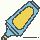 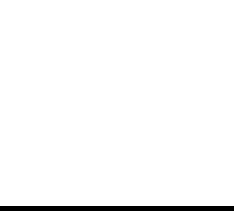 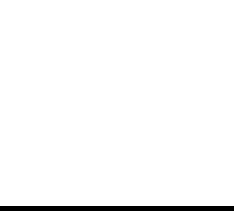 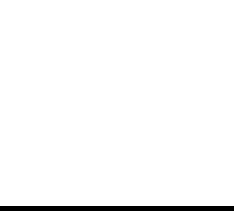 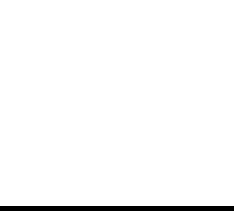 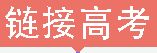 单句语法填空
1-1 (2018北京改编,14, )Good morning. I'd like to make an 　appointment    
(appoint) for next Wednesday afternoon.
解析　考查名词。句意:早上好,我想预约下周三下午的时间。make后缺少宾语,而且不定冠词an后应该接可数名词单数。故填appointment。
1-2 (2018北京,阅读理解D, )They take their driverless car to an 　appointment    
(appoint) and set the empty vehicle to circle the building to avoid paying for parking.
解析　考查名词。句意:他们乘坐无人驾驶汽车去约会,并设置好让空车在建筑物周围转圈,以避免支付停车费用。根据设空处前的不定冠词an可知此处应填可数名词单数。故填appointment。
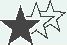 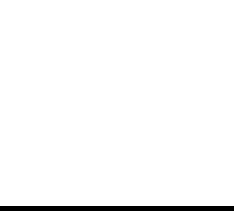 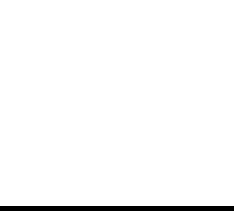 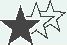 1-3 (2017天津改编,3, )I want to see Mr. White. We have 　an    appointment.
解析    考查冠词。句意:我想见怀特先生。 我们有个约会。have an appointment
有个约会。故填an。
1-4 ( )They ignore the 　appointed    (appoint) time and leave their homes only 
after the fixed time.
解析　考查形容词。句意:他们无视指定的时间,只在固定的时间后才离开他们的家。修饰名词time应该用形容词作定语,故填appointed。
完成句子
1-5 ( )如果你不能安排在正式办公时间,大多数教授都愿意单独预约来帮助
你摆脱困境。
If you can't make the official office hours, most professors are willing to　make in-dividual appointments    to help you out.
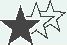 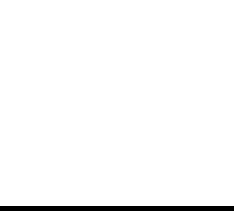 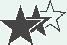 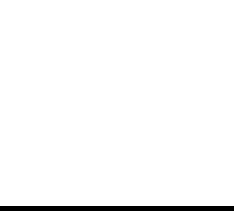 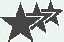 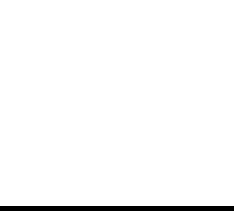 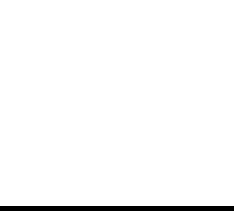 1-6 ( )Amie Salmon是一个残疾人,在她的学生时代,一直由一个被委派去保
护她的护士陪同。
Amie Salmon,disabled,is attended throughout her school days by a nurse 　appointed to guard her    .
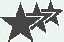 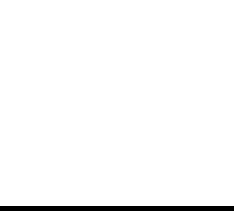 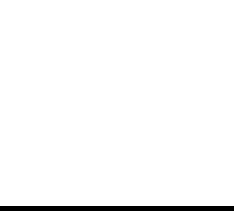 |guilty adj.内疚的;有罪的;有过失的
Although it was completely innocent, Claire felt guilty.(教材P2)虽然他们是完全清白的,但克莱尔依然感到内疚。
 情景导学
The organizer felt guilty about the accident that happened in the wingsuit flying.
组织者对翼装飞行中发生的事故感到内疚。
Many survivors were left with a sense of guilt.
许多幸存者都有内疚感。
 归纳拓展
①feel guilty 　about    ... 对……感到内疚
②be guilty of...有……罪
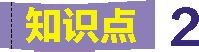 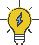 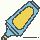 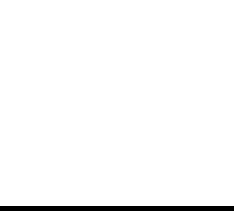 ③guilt n.内疚;犯罪;罪行
④a sense of 　guilt    内疚感
单句语法填空
2-1 ( )Some think that one does not need to feel so 　guilty     (guilt)when 
stealing some food to eat, if he lives in a really poor area and he is starving.
解析　考查形容词。句意:有些人认为,如果一个人生活在非常贫穷的地区,而且快饿死了,那么他在偷吃一些食物的时候就不需要感到很内疚。系动词feel后应该接形容词作表语。
完成句子
2-2 ( )然而,几天后,当我确信我没有被发现的时候,我开始为她的不幸感到
内疚。
However,a few days later, when I was sure that I hadn't been discovered, I started to
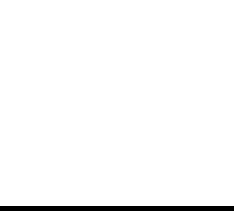 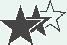 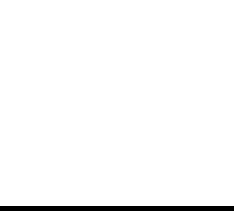 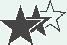 feel guilty about her misfortune    .
2-3 ( )你既没有遗憾,也没有任何负罪感。
You have neither regret, 　nor any sense of guilt    .
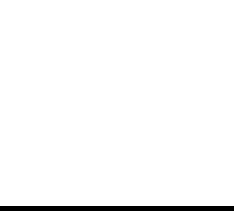 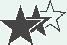 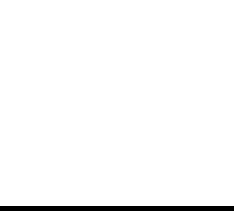 |declare vt.表明;宣称;公布
　　She heard him declare that he did not want to leave her the next day, and that he felt more than just the desire to please her.(教材P3)她听见它宣称它第二天不想离开她,并且它不仅仅只是想让她高兴。
 情景导学
The government declared that the local hospital would arrange nucleic acid tests for all the teachers for free.
政府宣布当地医院将为所有教师安排免费核酸检测。
The researcher declared himself (to be) an expert.
这名研究人员宣称自己是专家。
Actually,the country has declared war on terrorists.
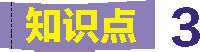 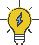 事实上,这个国家已经向恐怖分子宣战了。
 归纳拓展
①declare war 　on    ... 向……宣战
②declare for/against... 声明支持/反对……
③declare oneself(　to be    )...宣称自己是……
④declaration n.申报(单);宣布;公告;声明(书)
易混辨析
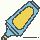 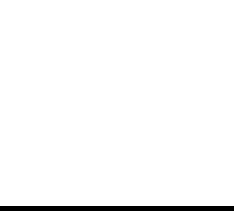 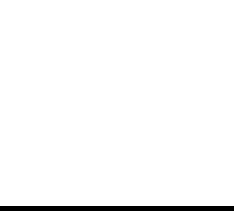 单句语法填空
3-1 (2019课标全国Ⅱ,语法填空, )Picking up her“Lifetime Achievement”
award, proud Irene 　declared    (declare) she had no plans to retire from her 36-year-old business.
解析　考查时态。句意:在领取她的“终身成就”奖时,自豪的艾琳宣布她没有从(经营了)36年的商店退休的打算。分析句子结构可知,主句中缺少谓语,同时结合后面的从句中的had可知,设空处使用一般过去时。故填declared。
翻译句子
3-2 (2018浙江11月,七选五, )在短信中,你不必表明你是谁,甚至也不必打招
呼。
　In texts, you don't have to declare who you are or even say hello.    
3-3 (2016北京,阅读理解B, )“I can't imagine living anywhere but Rock-
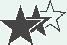 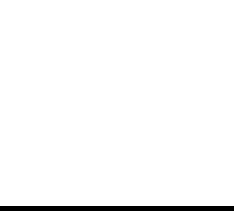 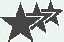 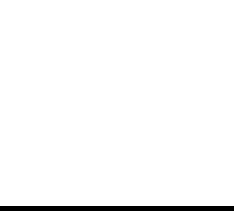 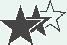 away,” Natalie declares.
　“我无法想象住在除了洛克威以外的任何地方,”纳塔莉说。    
选词填空(注意使用适当形式)
declare/announce
3-4 (2017课标全国Ⅲ,完形填空, )He said the lucky woman will be 　announced   
 on the website and the trip will be shared online.
解析　句意:他说,这名幸运的女子将在网站上公布,并且这次旅行将在网上分享。
3-5 (2016课标全国Ⅱ,阅读理解B, )Without fail one would 　declare    ,“But 
I'm just not creative.”
解析　句意:肯定有人会说:“但我就是没有创造力。”
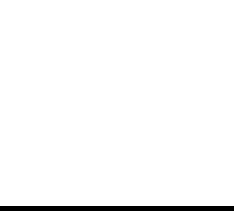 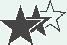 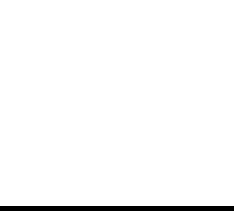 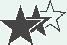 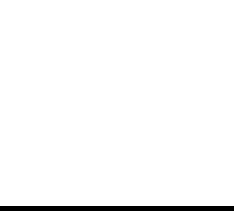 |take over占上风;取而代之;接管;接手
　　In sci-fi stories, robots often become superior and take over.(教材P6)在科幻小说故事中,机器人通常会变得更强,并占上风。
 情景导学
He will take over my job while I am on holiday.
我度假时,他会接替我的工作。
Eventually,Jack's career started taking off.
最后,杰克的事业开始腾飞了。
He did not take in what he read because his mind wandered.
因为他心不在焉,所以他没有理解他所读的东西。
We tried to find a table,but they were all taken up.
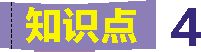 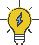 我们想找张桌子,但它们都被占了。
 归纳拓展
①take 　in    理解;领会;吸入;欺骗;注意到
②take 　off    脱下(衣服);起飞;突然开始成功;迅速流行
③take on承担;呈现;雇用;同……较量
④take 　up    开始从事;占用(时间或空间);继续(做);接着讲
⑤take back收回;退回;使回想起
根据所给汉语意思并用take短语填空
4-1 (2018天津,阅读理解D, )Next time you take a walk,no matter where it is, 
　take in    (注意到) all the sights,sounds and sensations.
解析　句意:下次你散步的时候,不管在哪里,都应该欣赏各种景色,倾听各种声音,体会各种感觉。
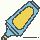 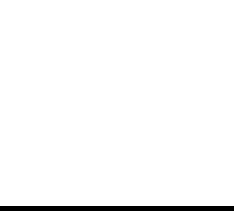 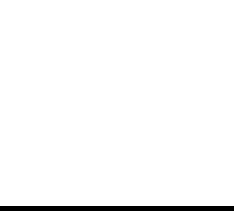 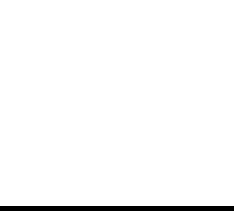 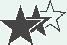 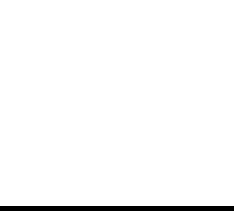 4-2 (2017天津,阅读理解C改编, )The idea that the government would 
　take over    (接管)driverless cars and treat them as a public good would get absolutely nowhere here. 
解析　句意:政府将接管无人驾驶汽车并将其视为公共产品的想法在这里绝对行不通。
4-3 (2016江苏,30, )Many businesses started up by college students have 
　taken off    (迅速成功) thanks to the comfortable climate for business creation.
解析　句意:由于舒适的创业环境,许多大学生创办的企业已经迅速取得成功。
4-4 ( )Peter will　take up    (开始从事) his post as the head of the travel agency
 at the end of next month.
解析　句意:彼得在下个月月底将就任旅行社负责人的职位。
4-5 ( )They are completely fearless and will readily 　take on    (同……较量) a
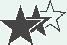 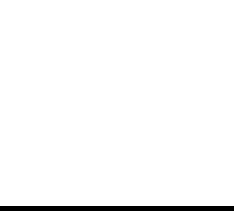 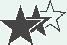 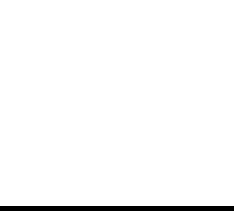 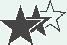 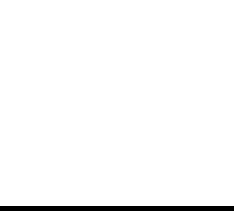 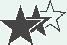 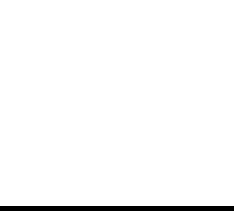 creature much larger than themselves, attacking in large groups and overcoming their target.
解析　句意:它们完全无所畏惧,愿意与比它们自己大得多的生物较量,成群结队地攻击并战胜目标。
4-6 ( )Technology is here to help us,but we should not allow it to 　take over     
(接管) our lives.
解析　句意:技术是来帮助我们的,但我们不应该让它左右我们的生活。
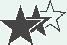 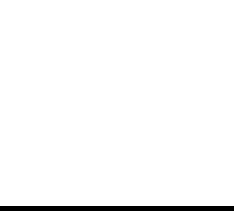 |urge n.强烈的欲望;冲动 vt.催促;力劝;大力推荐
　　I had a strong urge to look at the random things that were being flashed before my eyes!(教材P8)我有一种强烈的冲动去看那些正在我眼前随机闪过的东西!
 情景导学
It is important for schools to urge children to go outside during recess while making sure that sports activities are arranged at staggered hours.
学校敦促孩子们在课间休息时去户外是重要的,同时要确保错开时间安排体育活动。
The situation is far more urgent than politicians are admitting. 形势要比政治家们承认的紧迫得多。
The speech urged that we (should) do our part to protect our environment.
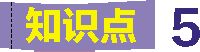 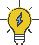 这场演讲敦促我们尽自己的一份力量来保护我们的环境。
 归纳拓展
①have an urge 　to do    sth. 有强烈的欲望做某事
②urge sb. 　to do     sth.敦促/力劝某人做某事
③urge that...敦促/力劝……[that从句用　虚拟语气    ,即从句谓语动词用
“(    should    )+　动词原形    ”]
④　urgent     adj.(行动,事件)紧急的;(状态,形势)紧迫的
⑤urgently adv.紧急地;迫切地
⑥urgency n.紧急,紧迫
单句语法填空
5-1 (2018浙江,完形填空, )Because of all this extra time, there was no sense of 
　urgency     (urge) to do my school work immediately.
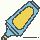 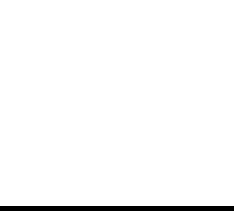 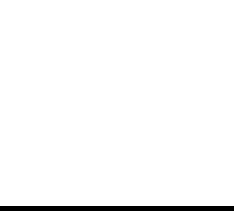 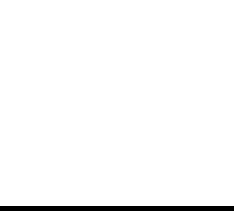 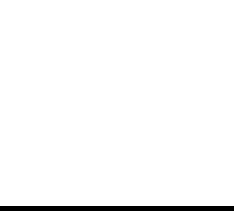 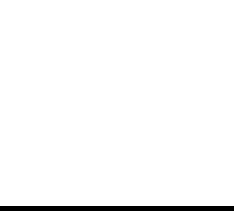 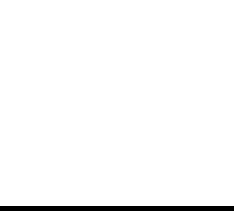 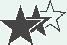 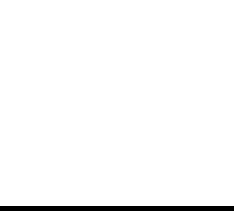 解析　考查名词。句意:因为所有这些额外的时间,我没有立即做学校功课的紧迫感。介词of后面接名词形式。a sense of urgency紧迫感。
5-2 (2018江苏,阅读理解C改编, )We at the NYFC need broad support as we 
urge Congress 　to increase    (increase) farmland conservation. 
解析　考查非谓语动词。句意:当我们督促国会去加强耕地保护时,我们在美国青年农会需要广泛的支持。urge sb. to do sth. 敦促某人做某事。
5-3 (2016课标全国Ⅰ,阅读理解C改编, )In this box are some stem cells that are
 　urgently     (urgent) needed for a patient.
解析　考查副词。句意:这个盒子里是一些一个病人急需的干细胞。修饰谓语are needed应该用副词形式。
5-4 ( )Ashoka provides money for the world's most promising “changemak
ers” seeking to solve 　urgent     (urge) problems.
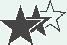 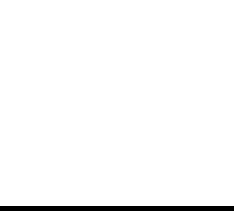 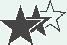 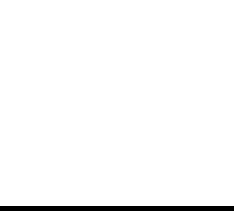 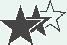 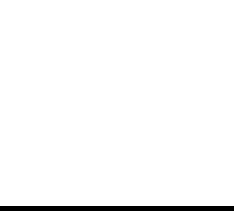 解析　考查形容词。句意:Ashoka为世界上最有前途的试图解决紧迫问题的“变革者”提供资金。设空处在句中作定语,修饰复数名词problems,所以填形容词urgent。
完成句子
5-5 (2018北京,完形填空, )但是如果你露宿街头,又几乎没有什么食物和钱,
那么这种欲望无疑会更大。
But　the urge would no doubt be greater     if you were living on the streets with lit-tle food and money.
5-6 (2017课标全国Ⅰ,完形填空, )我以前从来没有感觉到学习任何手语的冲
动。
　I never felt an urge to learn     any sign language before.
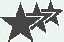 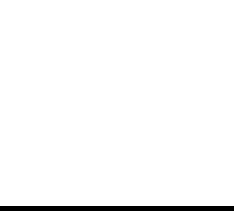 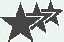 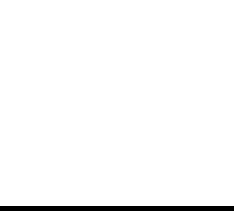 |explode vi.& vt.爆炸;爆破
　　But if I stopped and the same space was being occupied by something else, we would be forced together and explode like a bomb!(教材P9)但是如果我停下来,同样的空间被其他东西占据了,我们就会被挤在一起,然后像炸弹一样爆炸!
 情景导学
Facing the mess, he exploded with/into anger.
面对这混乱的状况,他勃然大怒。
The explosion in Los Angeles has set several buildings on fire and several firefighters injured.
洛杉矶发生的爆炸使几栋建筑起火,几名消防员受伤。
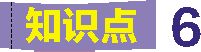 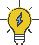 归纳拓展
①explode vi.大发(雷霆);突然爆发
②explode into/with anger 　勃然大怒    
③　explosion     n.爆炸;突然爆发;激增
单句语法填空
6-1 (2019江苏,阅读理解B, )The 　explosion     (explode)had left a hole more 
than forty miles across—much too huge to be seen from anywhere at ground level. 
解析　考查名词。句意:爆炸留下了一个超过四十英里宽的洞——太大了,从地面上的任何地方都看不到。句中缺少主语,而且设空处前面有定冠词修饰,所以填名词形式。
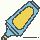 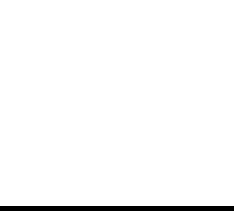 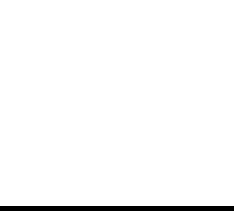 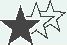 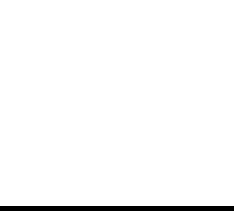 翻译句子
6-2 (2018浙江,阅读理解A改编, )When Dickens died, the world mourned him 
as its first professional writer and publisher, who had led an explosion in both the 
publication of novels and their readership.
　当狄更斯去世时,全世界都在哀悼这个世界上第一位专业的作家兼出版商,他使小说的出版量和读者数量激增。
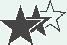 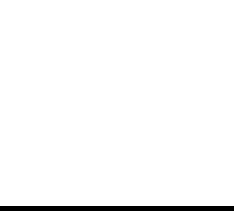 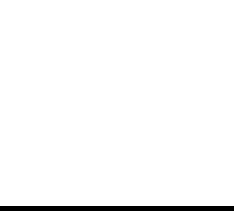 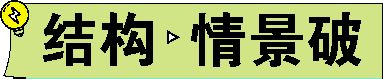 |there开头的倒装句
　　As she turned around, there stood Gladys Claffern. (教材P2)当她转过身时,格拉迪丝·克拉芬站在那里。
 情景导学
Look!There come the rest of our guests!
看!我们其余的客人来了!
Here comes the bus!公共汽车来了!
Now comes your turn.
现在轮到你了。
Through the window came in the sweet music.
从窗户飘进来美妙的音乐。
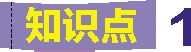 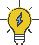 In front of the building stands a tall tree.
在楼前挺立着一棵大树。
 归纳拓展
①当副词there、here、out、in、up、down、away、back、now、then等放在
    句首    ,谓语动词是go、come、run、lie、stand等,且主语是　名词    时,用完全倒装。其中,谓语动词多用一般现在时或者一般过去时,不用　进行时态    。
②当作状语的　介词短语    位于句首时,也用完全倒装。
 
完成句子
1-1 (2018课标全国Ⅱ,阅读理解B, )出来的是一种“软质”奶油甜点,马上就
可以吃。
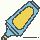 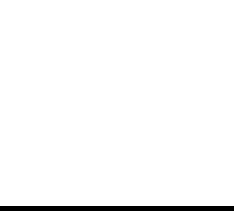 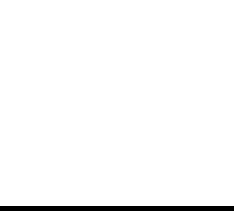 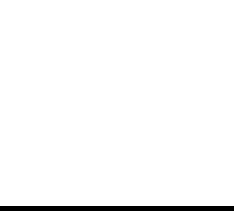 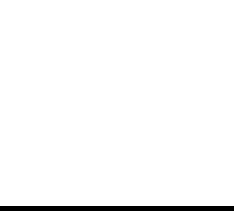 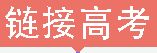 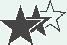 Out comes     a“soft-serve” creamy dessert, to be eaten right away.
1-2 (2016浙江,阅读理解D改编, )然后,我得到了一个终生难忘的教训。
And 　then came the lesson     I've taken with me through my life.
1-3 ( )在全班同学静静的等待中传来了老师甜甜的嗓音:“早上好,孩子
们。”
Into the complete silence of the waiting class　came the teacher's sweet voice    , “Good morning,children.”
1-4 ( )大众广场是这个城市引人注目的景点。许多历史名人的石雕像矗立
在那儿。
The Public Square is an eye-catching sight of the city.　There stand many stone sculptures     of famous historical figures.
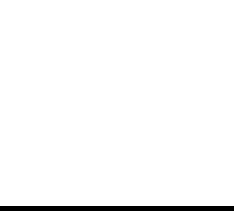 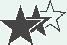 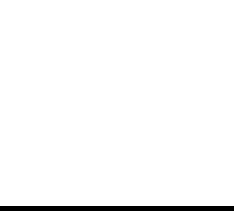 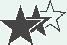 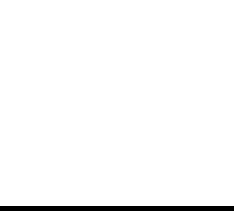 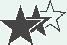 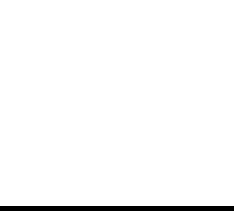 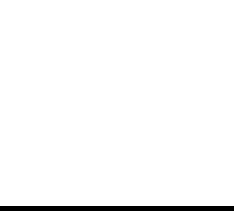 |suggest的用法
　　He suggested that she invite Gladys and her friends to the house the night before he was to leave and Larry was to return.(教材P3)它建议她邀请格拉迪丝和她的朋友们到家里来,时间就定在它离去和拉里回来之前的那个晚上。
 情景导学
The health authorities suggested that people not wear masks when doing exercise.
卫生当局建议人们锻炼时不用佩戴口罩。
Mr. Green suggested taking more exercise.
格林先生建议进行更多的锻炼。
It has been suggested that bright children take their exams early.
有人提议天资好的孩子提前考试。
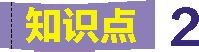 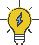 归纳拓展
①suggest 　doing    sth. 建议做某事
②suggest that sb. 　(should)(not)do     sth.建议某人(不要)做某事
③It has been suggested that... 　有人提议……    
④suggest意为“建议”时,其后的宾语从句要用虚拟语气,即谓语动词为“(should+)动词原形”;suggest意为“暗示;表明”时,其后的宾语从句要用陈述语气。
单句语法填空
2-1 (2018江苏,阅读理解B, )As for crowds,a Hong Kong study found that they 
increased a restaurant's reputation,　suggesting    (suggest) great food at fair prices.
解析　考查非谓语动词。句意:至于说顾客多,香港的一项研究发现,顾客多能够提升一家餐馆的声誉,说明这家餐馆的饭菜价格合理、食物品质好。分析句子结
构并结合句意判断空处用现在分词作结果状语。故填现在分词suggesting。
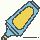 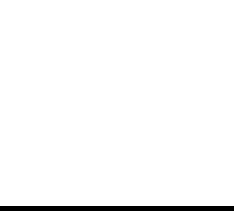 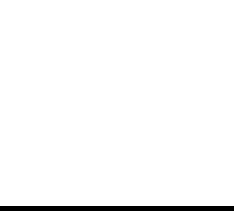 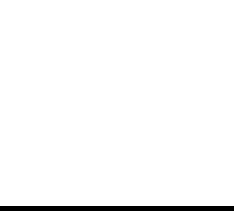 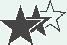 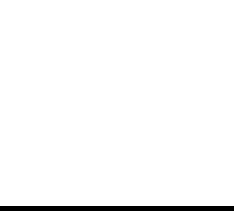 2-2 (2017 江苏,任务型阅读, )Indeed official figures suggest the country 
　has shrunk    (shrink) by 5% since 1993 and people in Russia live a shorter life now 
than those in 1961.
解析　考查动词的时态。句意:事实上,官方数据表明这个国家(的人口)自1993年以来已经减少了5%,而且现在俄罗斯人的寿命比1961年的人们的寿命短。根据句意可知,suggest在句中为“表明”的意思,后面的宾语从句应该用陈述语气,再根据since 1993判断用现在完成时。
2-3 (2017江苏,阅读理解B, )In addition, the team set up a separate experiment 
that suggested that the baby birds that most closely imitated their mom's voice 
    were rewarded    (reward)with the most food.
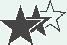 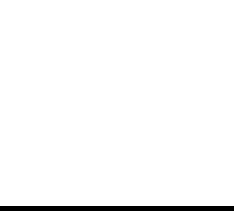 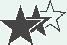 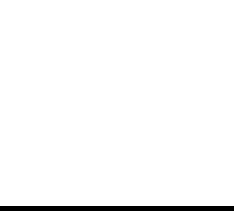 解析　考查动词的时态和语态。句意:此外,这个小组建立了一个单独的实验,这
个实验表明模仿妈妈的声音最接近的雏鸟被奖励了最多的食物。在句中suggest是“表明,暗示”的意思,所以后面从句应该用陈述语气,再根据句意和主句时态判断从句用一般过去时;reward与the baby birds之间是被动关系,应用被动语态。故填were rewarded。
完成句子
2-4 (2019 北京,语法填空C, )Does the name of the college you attend really 
matter? Research on the question suggests that,　for most students    ,　it doesn't     (对大多数学生来说没有影响).
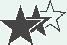 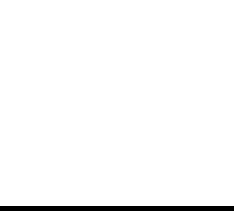 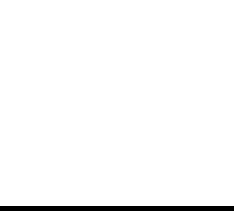 |before句型
　　He suggested that she invite Gladys and her friends to the house the night before he was to leave and Larry was to return. (教材P3) 它建议她邀请格拉迪丝和她的朋友们到家里来,时间就定在它离去和拉里回来之前的那个晚上。
 情景导学
It will not be long before we know the result of the experiment.过不了多久我们就会知道实验的结果了。
It was several minutes before we realized what had happened.几分钟后我们才意识到发生了什么。
Write it down before you forget it.
趁着还没忘,把它写下来。
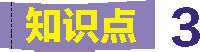 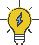 归纳拓展
①before意为“在……之前”,引导时间状语从句。
②It will be+时间段+before从句“多久之后才……”
③It won't be long+before 从句 “　过不了多久就……    ”
④It was+时间段+　before    从句 “过了多久才……”
⑤It was not long+before从句 “没过多久就……”
单句语法填空
3-1 (2019天津,15, )A dog's eating habit requires regular training 　before     it 
is properly established.
解析　考查连词。句意:狗的饮食习惯在正确建立之前需要定期训练。根据句意可知,狗要先接受训练然后才能养成习惯。故填before。
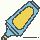 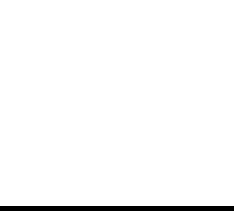 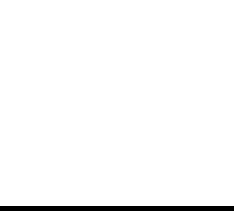 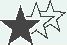 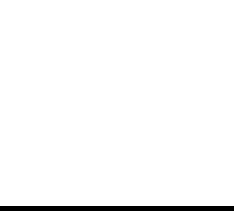 3-2 (2019北京,阅读理解D改编, )It 　will be    (be) a while before we can sta-
tistically show that the changes are happening because of climate change.
解析　考查时态。句意:一段时间之后我们才能从统计数据上表明这些变化发生是因为气候变化。固定句型:It will be+时间段+before从句,意为“多久之后才……”。故填will be。
完成句子
3-3 (2019天津3月,阅读理解C, )人们可以更早得到这些信息,并在还来得及
之前采取措施改善健康。
People can be given the information earlier and take steps to improve their health 
    before it's too late    .
3-4 (2018浙江11月,完形填空改编, )一寸一寸地,我不停地推进,不知不觉中,
我的膝盖卡住了。
Inch by inch, I kept pushing and　before I knew it    , my knee was stuck.
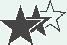 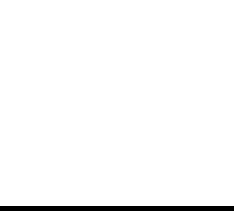 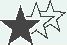 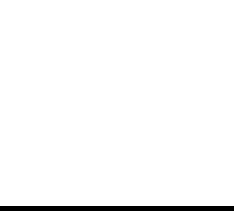 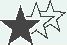 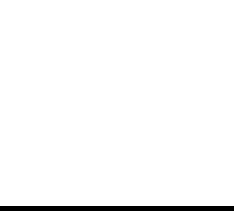 被动语态
【观察】
The results of the survey will be published on the spot.
调查结果将当场公布。
Large amounts of money were spent on the building,which caused much debate. 
大量的钱花在了这幢大楼上,这引起了很大的争论。
To her delight, her weight has been reduced by ten kilos by going on a diet.
让她高兴的是,通过节食她的体重减少了10公斤。
The experts pointed out more must be done to bring COVID-19 under control.
专家们指出,必须做更多的工作来控制新型冠状病毒肺炎。
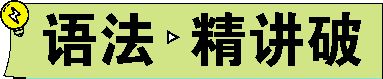 Wood of this kind is often used to make desks and chairs by the villagers.
这种木头经常被村民用来做成桌椅。
The workers told us that the bridge would be completed in seven years.
工人们告诉我们这座桥将在七年后竣工。
I have to walk there because my bike is being repaired.
我得步行去那儿,因为我的自行车正在修理。
When we arrived, all the vegetables had been sold out.
当我们到的时候,所有的蔬菜都已经被卖光了。
Walking into the room, we noticed that the children were being taught how to draw a duck.走进房间,我们注意到正在教孩子们如何画鸭子。
When you arrive at six tomorrow, the work will have been finished.
你明天六点钟到的时候,工作就已经做完了。
【归纳】
被动语态的构成:
被动语态由“be+①　及物动词的过去分词    (+by sb.)”构成。被动语态发生时态变化时只变②　be     的形式,过去分词不变。
基本构成方式:
·一般现在时的被动语态:③　am/is/are done    
·一般过去时的被动语态:④　was/were done    
·一般将来时的被动语态:shall/will be done
·现在进行时的被动语态:⑤　am/is/are being done    
·过去进行时的被动语态:was/were being done
·现在完成时的被动语态:⑥　have/has been done
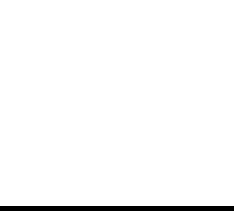 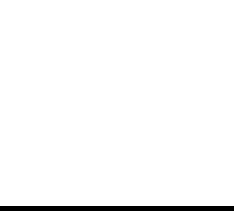 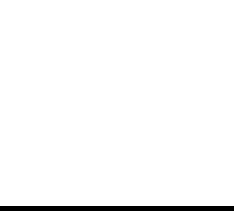 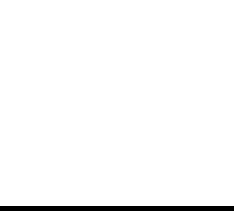 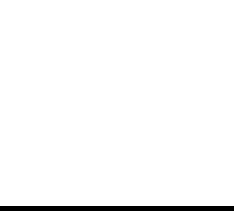 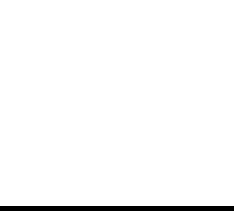 ·过去完成时的被动语态:⑦　had been done    
·过去将来时的被动语态:would be done
·将来完成时的被动语态:will have been done
·含有情态动词的被动语态:情态动词+be+done
【观察】
People all agreed that the delivery guy deserved praising.
人们一致认为这名送货人值得表扬。
Lentils do not require soaking before cooking.
小扁豆在烹饪前不必浸泡。
These books which are intended for children sell well.
这些儿童用书卖得很好。
The door locks easily.这门很好锁。
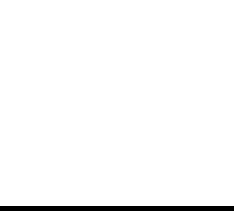 In my opinion, the salesgirl is to blame for the quarrel. 
在我看来,这次争吵该怪那个女售货员。
【归纳】
主动形式表示被动含义:
A.有些动词可以用⑧　主动形式    表示被动意义,如sell、lock、open、write、read、wash等。这些动词往往指事物的特征,且常与副词 well、easily、badly 等连用。
B.be worth后以及want、need、require、deserve后可接⑨　动名词    的主动形式,表示被动意义。
C.be to ⑩　blame    用主动形式表示被动意义。
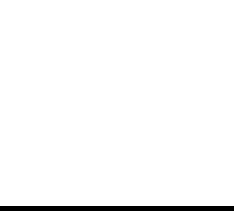 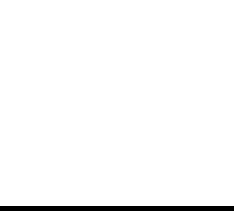 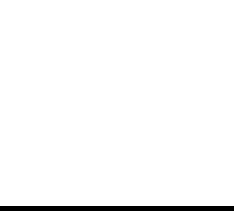 【观察】
He was made to work with the man for a day.
他被迫与那个人一起工作了一天。
The patients were taken good care of in the hospital.
病人们在医院里都得到了很好的照料。
Three people got badly injured in the traffic accident.
在这场交通事故中三个人受了重伤。
It is said that the story happened in the 19th century.
据说这个故事发生在19世纪。
【归纳】
注意事项
A.不及物动词(短语)不能用于被动语态,如happen、rise、break out、take place、belong to、consist of 等。
B.在使役动词 make 和感官动词 see、hear等后面作宾语补足语的不定式不带 to,但在 　被动语态    中要带 to。
C.动词短语变为被动语态时不可漏掉其附加的 　介词    或 　副词    。如:
laugh at、send for、 hand in、carry out、take care of、make use of、pay attention to 等。
D.“get+ 　过去分词    ”可以表示被动意义。
 
单句语法填空
1.(2019课标全国Ⅰ,语法填空改编, )Modern methods of tracking polar bear 
populations 　have been employed    (employ)only since the mid-1980s.
解析　考查时态和语态。句意:追踪北极熊数量的现代化方法在20世纪80年代中期才开始被采用。根据时间状语since the mid-1980s判断空处用现在完成时,而且
employ和主语Modern methods of...之间是被动关系,故填have been employed。
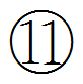 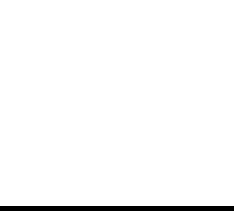 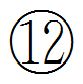 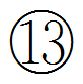 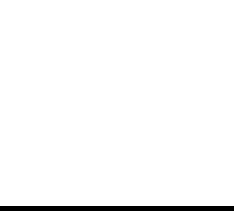 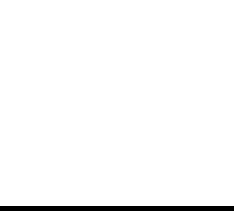 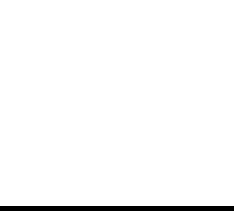 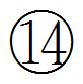 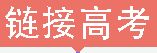 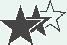 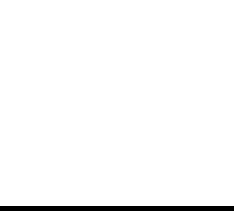 2.(2019江苏,33, )They are trying to make sure that 5G terminals 　will have 
been installed    (install) by 2022 for the Beijing Winter Olympics.
解析　考查时态和语态。句意:他们正在努力确保到2022年的时候为北京冬奥会安装好了5G终端。根据by 2022可知空处用将来完成时,5G terminals与install之间为被动关系,故用被动语态。故填will have been installed。
3.(2019课标全国Ⅰ,完形填空, )Hearing these stories, I'm sceptical about the 
place—other destinations 　are described    (describe) as “purer” natural experi-ences.
解析　考查时态和语态。句意:听到这些故事,我对这个地方持怀疑态度——其他目的地被描述为“更纯粹的”自然体验。分析句子并根据句意判断空处用一般现在时的被动语态。故填are described。
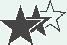 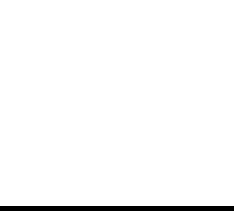 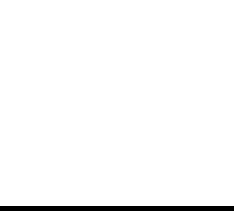 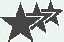 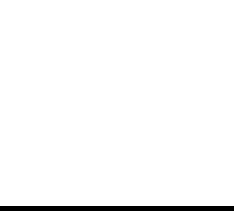 4.(2019天津,8, )Amy, as well as her brothers, 　was given    (give) a warm 
welcome when returning to the village last week.
解析　考查时态、语态和主谓一致。句意:埃米和她的兄弟们上个星期回到村子里的时候受到了热烈欢迎。根据last week判断空处用一般过去时,当as well as、with、together with、along with、rather than等连接并列成分作主语时,谓语动词的数与前面的成分保持一致。且Amy与动词give之间是被动关系,故答案为was given。
5.(2019江苏,阅读理解A, )And don't forget: we 　are surrounded    (surround) 
by a natural playground just perfect for walking, caving, climbing and cycling.
解析　考查时态和语态。句意:别忘了:我们周围是一个天然的游乐场,非常适合步行、洞穴探索、攀岩和骑自行车。句子介绍一般的状况,且主语we和surround之间是被动关系,故填一般现在时的被动语态are surrounded。
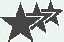 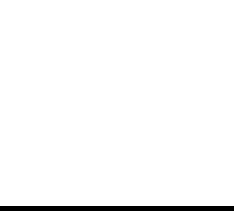 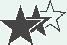 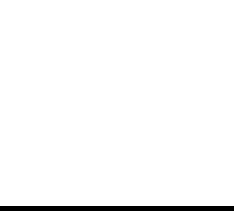 6.(2019课标全国Ⅱ,阅读理解C改编 , )46 percent of meals 　are eaten    (eat) 
alone in America yearly.
解析　考查时态和语态。句意:每年美国有46%的餐是单独食用的。根据时间状语yearly以及句意判断用一般现在时, 46 percent of meals与eat之间是被动关系。故填are eaten。
7.(2019天津,阅读理解A, )Please do not include covers. A list of references 
must 　be included    (include).
解析　考查时态和语态。句意:请不要包括封面。必须含有参考书目的列表。根据句意可知,A list of references和include之间是被动关系,结合设空处前的must可知填be included。
8.(2018天津,9, )The gold medal 　will be awarded    (award) to whoever wins 
the first place in the bicycle race.
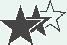 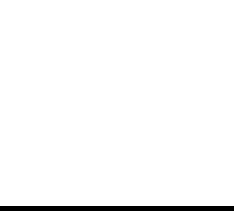 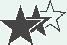 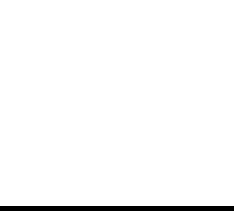 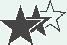 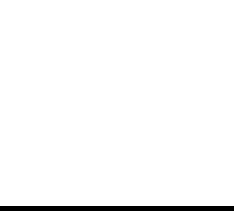 解析　考查时态和语态。句意:这块金牌将被授予在自行车比赛中获得第一名的人。根据句意可以判断该句用一般将来时的被动语态。故填will be awarded。
9.(2018北京,9, )A rescue worker risked his life saving two tourists who 
　had been trapped    (trap) in the mountains for two days.
解析　考查时态和语态。句意:一名救援人员冒着生命危险救出了两名已经在山中被困两天的游客。根据主句的谓语动词risked可知事情发生在过去,而“被困”发生在risked之前,故用过去完成时。定语从句的先行词是two tourists,与动词trap之间是被动关系,因此设空处应用过去完成时的被动语态。
10.(2018天津,阅读理解A, )Use a fire extinguisher only if you 　have been 
trained    (train) to do so.
解析　考查时态和语态。句意:你只有经过训练才能使用灭火器。分析句子并根据语境判断设空处应该用将来完成时的被动形式,但是在if引导的条件状语从句
中,应该用现在完成时代替将来完成时。故填have been trained。
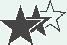 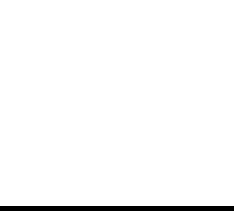 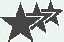 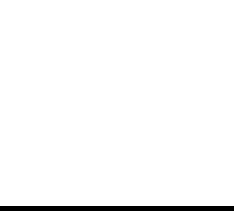 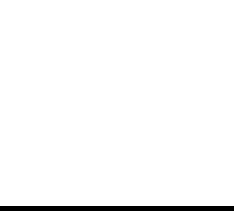 11.(2018天津,13, )My washing machine 　is being repaired     (repair)this 
week, so I have to wash my clothes by hand.
解析　考查时态和语态。句意:我的洗衣机本周正在修理,因此我只好用手洗我的衣服。My washing machine与repair之间是被动关系,需用被动语态;再根据后面的“我只好用手洗衣服”可知这周洗衣机正在修理,需用现在进行时的被动语态。
12.(2017北京,34, )If the new safety system 　had been put    (put)to use, the 
accident would never have happened.
解析　考查时态和语态。句意:如果新的安全系统被投入使用,这起事故就永远不会发生了。根据题干中的主句谓语部分would never have happened可知是对过去发生的事进行虚拟,因此If引导的从句应用过去完成时,又因put和其主语之间
是被动关系,故填had been put。
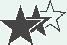 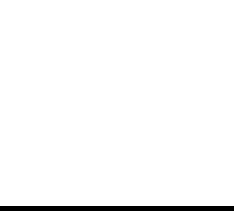 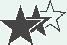 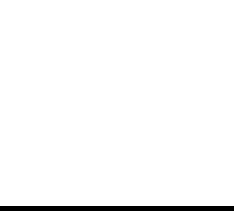 13.(2017江苏,27, )He hurried home, never once looking back to see if he 
　was being followed    (follow).
解析　考查时态和语态。 句意:他匆匆回家,从来没有一次回头看他是否正被跟踪。根据句意以及句中的hurried判断空处应该用过去进行时的被动语态。
14.(2016江苏,22, )More efforts, as reported, 　will be made    (make)in the 
years ahead to accelerate the supply-side structural reform.
解析　考查时态和语态。句意:正如报道的那样,为加快供应学派的结构改革,今后几年将会付出更多的努力。由in the years ahead“今后几年”可知空处应用一般将来时;More efforts与make之间是被动关系,应用被动语态。故填will be made。
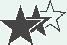 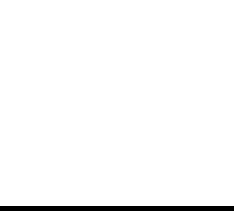 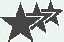 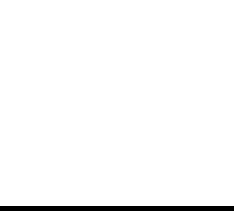 完成句子
15.(2017课标全国Ⅱ,语法填空, )当所有那些(工作)完成后,路面被更换了。
　When all those had been done    , the road surface was replaced.
16.(2017北京,阅读理解C, )今年,美国已经报道了115例麻疹病例,相比去年
全年的189例。
Already this year, 115 measles cases　have been reported    in the USA, compared with 189 for all of last year.
17.(2017课标全国Ⅱ,阅读理解A, )自1958年以来,它们被公认为以色列的国
家剧院。
Since 1958, 　they have been recognised as    the national theatre of Israel.
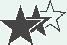 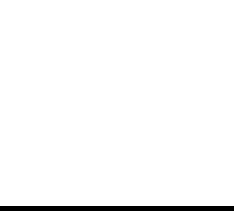 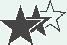 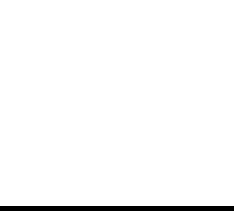 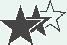 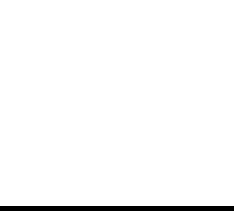 18.(2016浙江10月,阅读理解B, )该酒店在一份声明中说,如果成功,电动自行
车餐计划将被推广到英国所有的皇冠假日酒店。
If successful, the electric bicycle meal programme 　will be spread    to all Crowne 
Plaza hotels in the UK, the hotel said in a statement.
19.(2016浙江10月,阅读理解B, )住在皇冠假日酒店的客人一旦生产了10瓦
时的电,就会得到价值36美元的饭票。
Guests staying at Plaza Hotel 　will be given meal tickets     worth $36 once they have produced 10 watt hours of electricity.
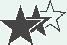 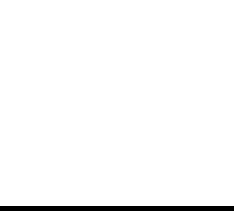 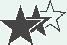 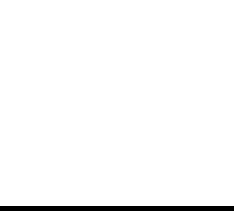